#HelpUsSayYes Webinar: Hourly rates
High Cost Family Team
5 December 2023
Technical tips for this webinar
Please put yourself on mute during the webinar
You can ask us questions at the end of each session through the ‘meeting chat’
Click on the ‘meeting chat’ to ask a question
You can keep the meeting chat open throughout to view other people's questions
Email us if you experience technical issues during the webinar:  LAAHelpUsSayYes@justice.gov.uk
Camera and audio off when icons appear like this:
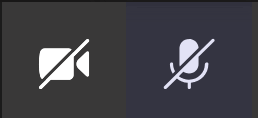 Click here to view the meeting chat
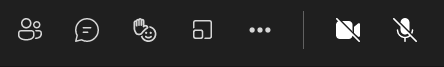 2
Working with others to achieve excellence in the delivery of legal aid
Content
3
Working with others to achieve excellence in the delivery of legal aid
Hourly rates for high cost cases
Purpose of the webinar:
The purpose of this webinar is to help you to understand how the high cost (HCF) team assess hourly rates case plans to reduce the number of rejections and agree your costs first time
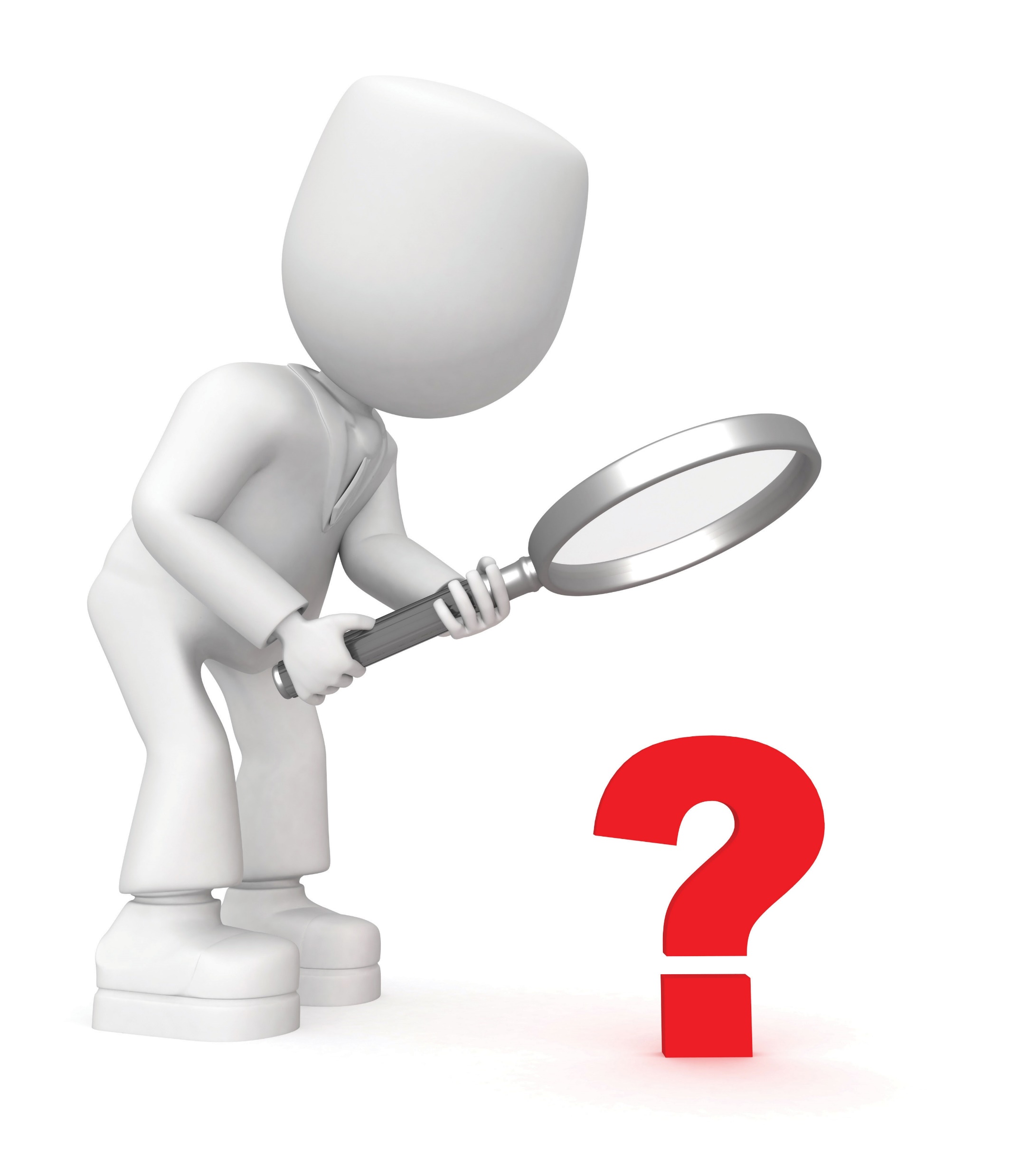 By the end of the webinar, you will have an understanding of:
The hourly rates case plan assessment process
The checks and assessments the HCF team do when processing this area of work
Identifying how to enhance your submissions
4
Working with others to achieve excellence in the delivery of  legal aid
Assessing an hourly rates case plan
Receiving work:
Once you have submitted your hourly rates case plan under the case plan task on CCMS, it will come into our universal work queue (UWQ).
It will join our work in our queue and be processed in date and time of receipt order. Oldest processing dates found at… Civil processing dates - GOV.UK (www.gov.uk)
A case manager will take it out of the UWQ to process. 
When we originally set up the case plan task, we label it 1C HR.
6
Working with others to achieve excellence in the delivery of  legal aid
First Checks:
Firstly, the certificate start date will be checked (to ensure no work has been claimed prior to the issue of the funding certificate).

Following this, the registration date will be noted (to ensure no pre contract work is being claimed after this date).

Next, we will check the scope available on the LAA certificate, i.e. CAO residence / contact etc (to ensure that all work laid out I the caseplan case details / narrative, are within the scope of public funding.

And finally… the cost limitation (usually £25,000.00) & any prior authorities granted
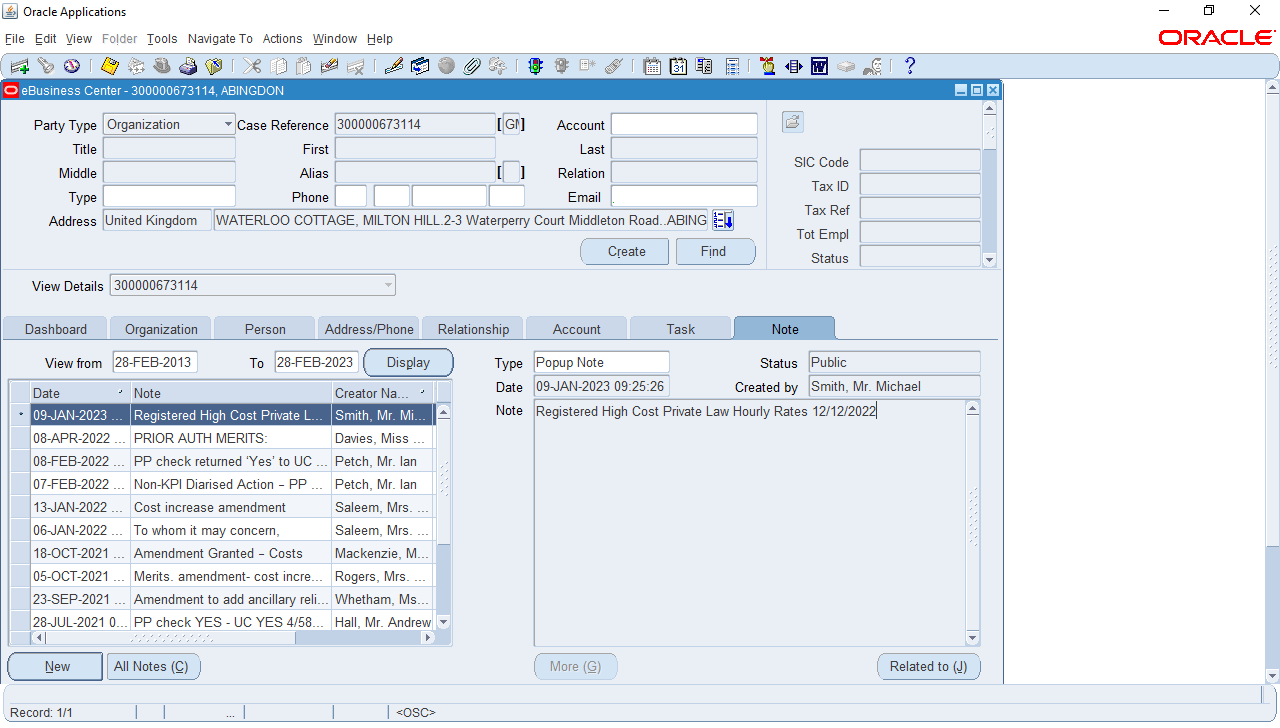 7
Working with others to achieve excellence in the delivery of  legal aid
Certificate Scope:
This case example is a private law / section 8 case, for an application for a child arrangements order.

The certificate tab informs the case manager of the proceedings and the limitations of the scope of the certificate.

This also has ancillary relief proceedings covering periodical payments.

The scope limit is set at FHH (family heal higher), therefore there is cover for all work up to but excluding a final hearing.
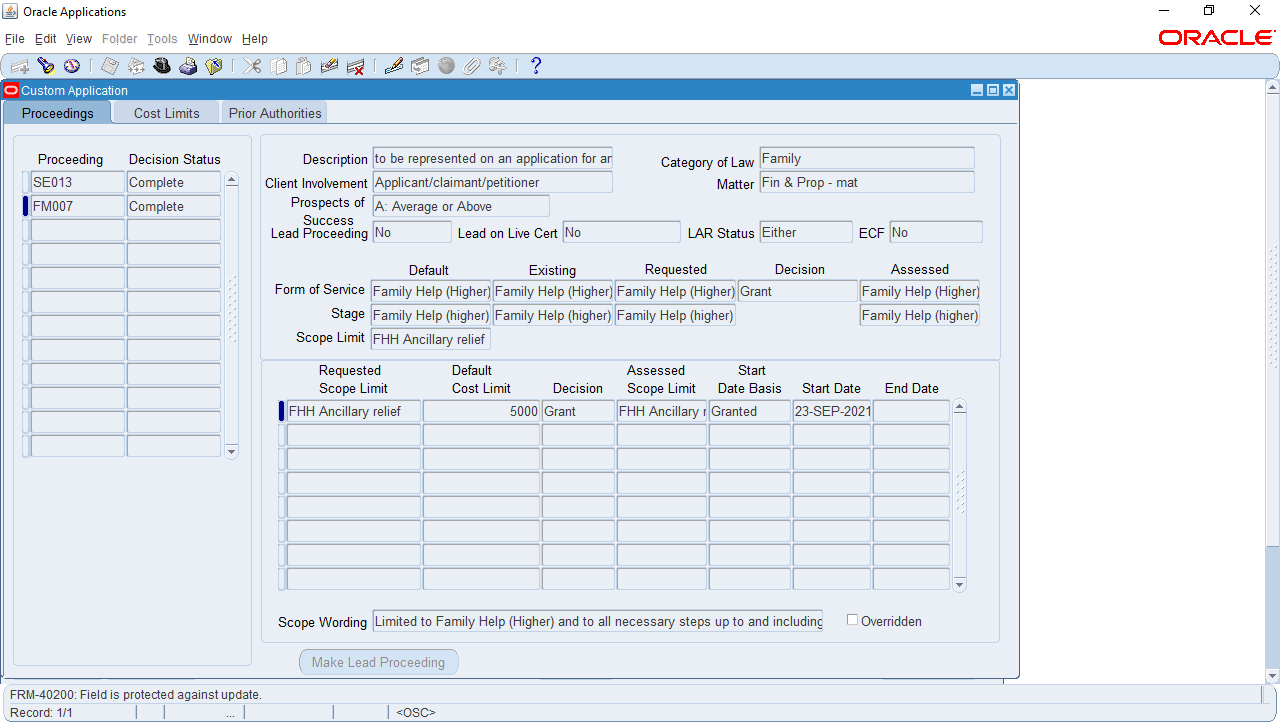 8
Working with others to achieve excellence in the delivery of  legal aid
Cost limits and Prior Authority:
Within the certificate tab the case manager will check the current cost limit:-

This informs them what the pre-contract limit will be. In this case it is £25,000.00

Here we can also check if there have been any prior authorities granted for any expert fee / disbursement fees, but in this case example, there has not.
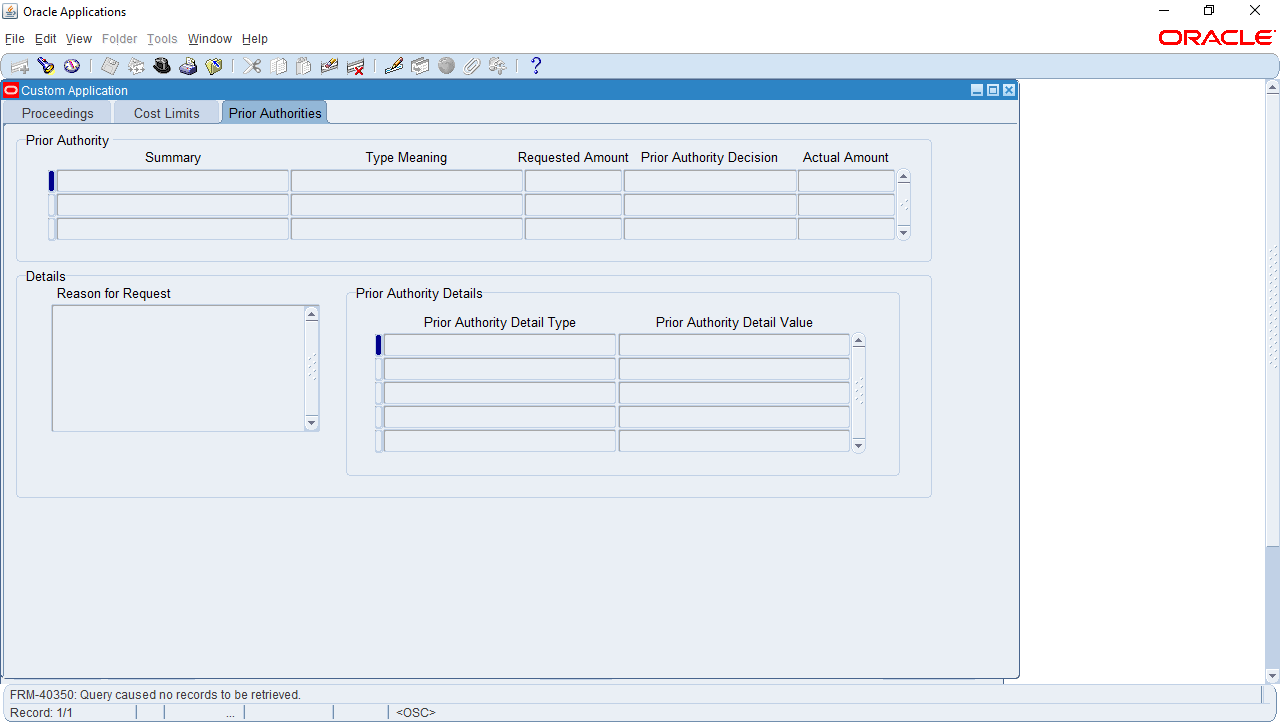 9
Working with others to achieve excellence in the delivery of  legal aid
Case plan
Case plan task:
In the case plan task, all the documents are stored for assessment (as uploaded by you, the providers). 

In the document section we can see what the solicitor has submitted to us.

The solicitor has been very helpful and detailed each document with this example. They have also provided each item of work to carry out a full assessment. 

Labelling each document greatly assists the case manager when processing work, so nothing is missed and helps against unnecessary rejections.
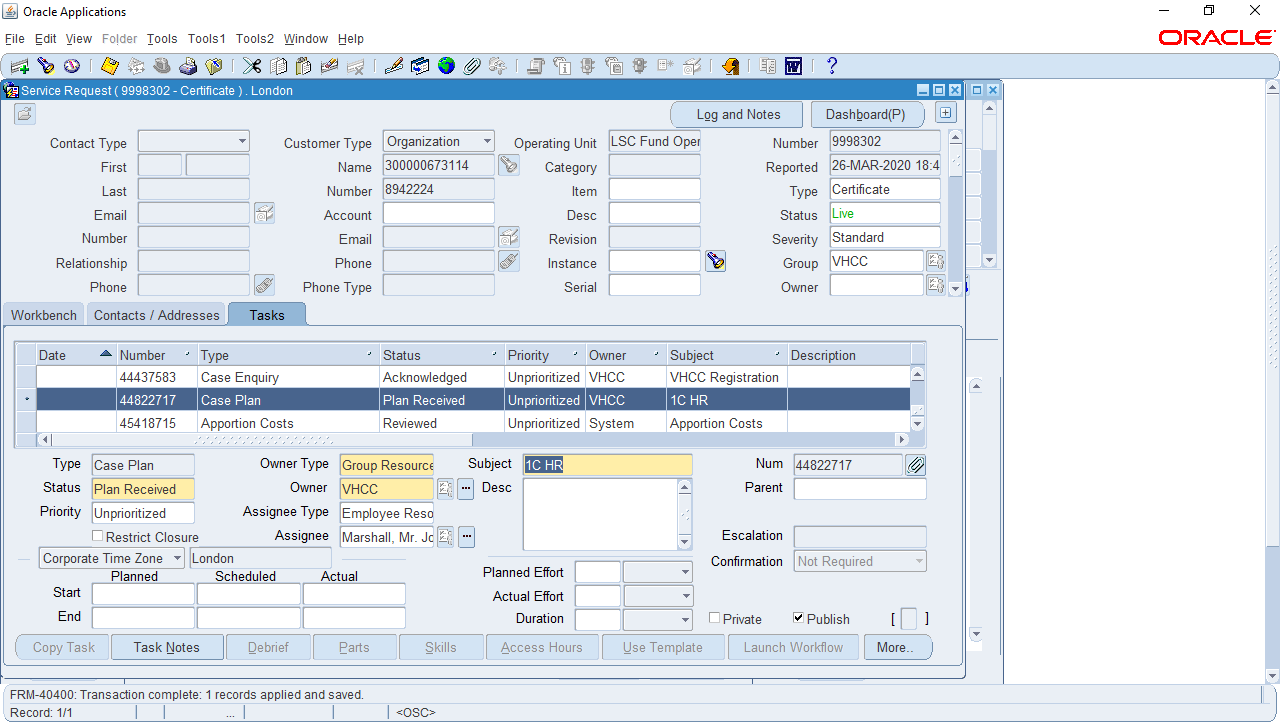 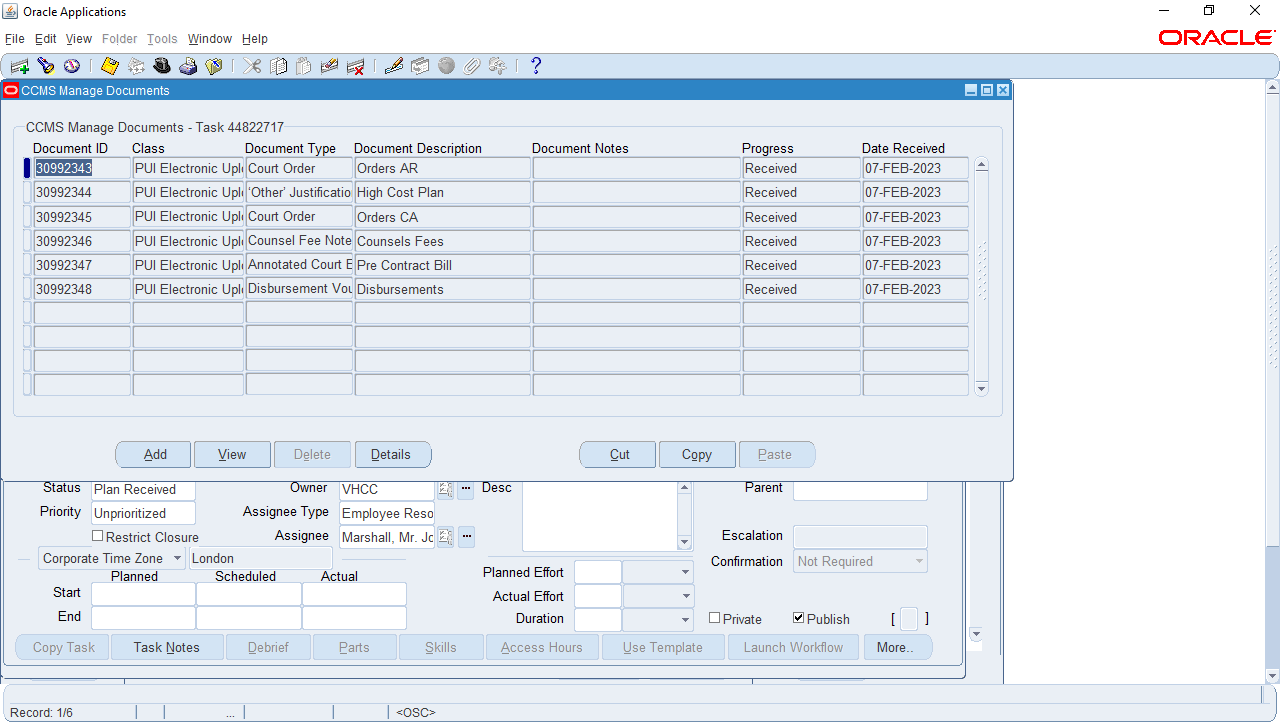 11
Working with others to achieve excellence in the delivery of  legal aid
Case Plan: Our initial four step process
Step one: 
Open the case plan.
Step two: 
Read the case summary, to understand the complexities and details of the case.
Step three:
Check any court orders provided, so along with the case summary, we can check if there any scope issues.
Step four:
Make note of how many hearing days within the pre-contract stage. 
- The number of hearings helps us to understand how costs have been incurred and a chronology of hearing dates should always be provided,
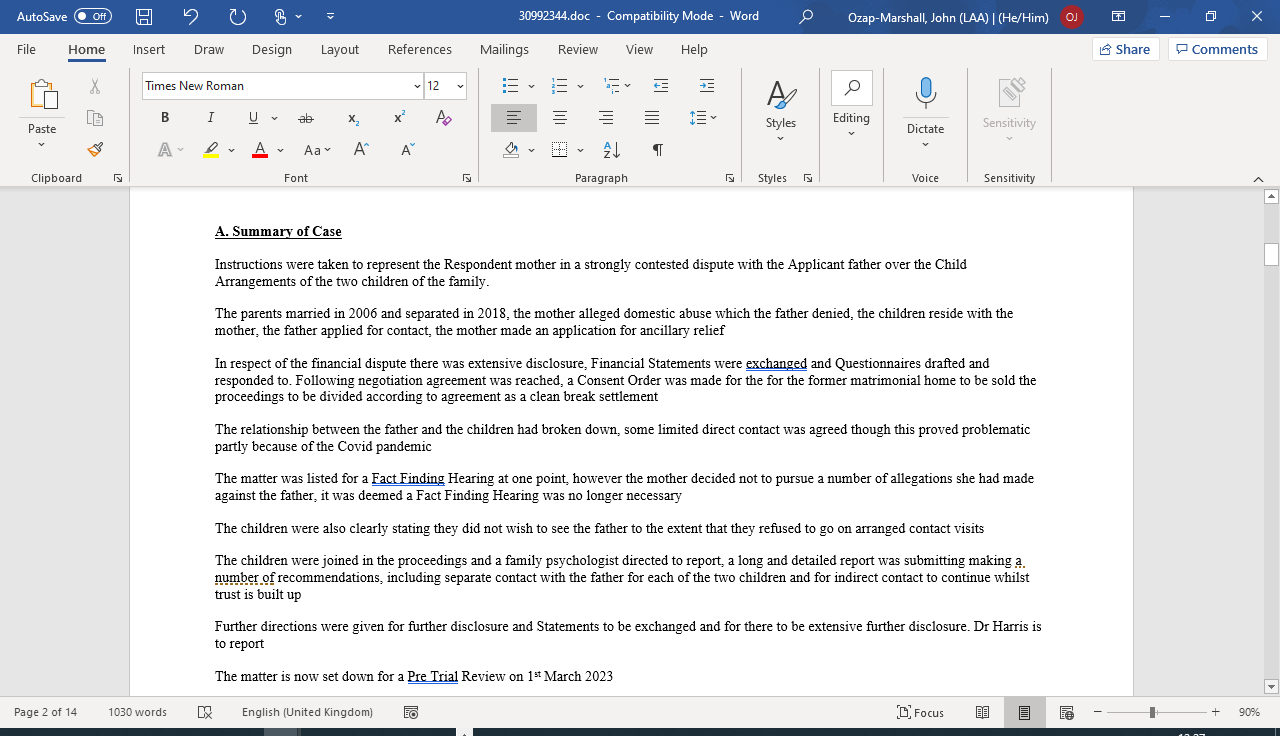 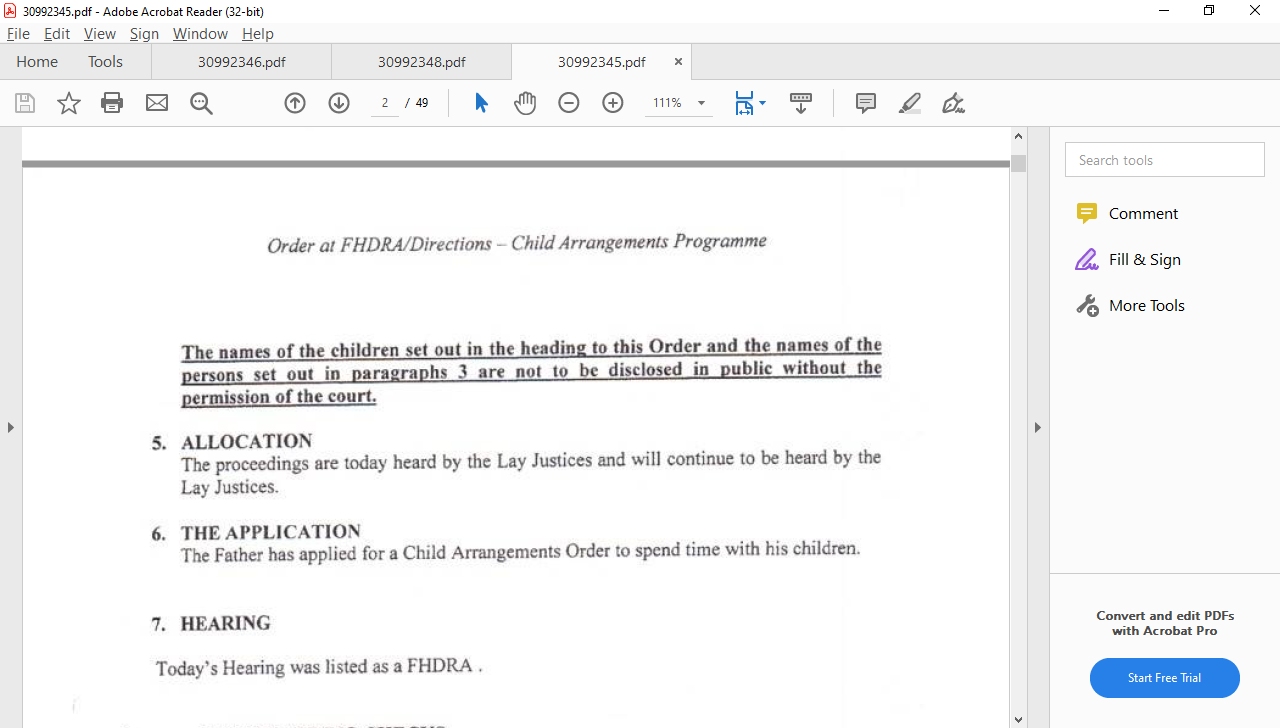 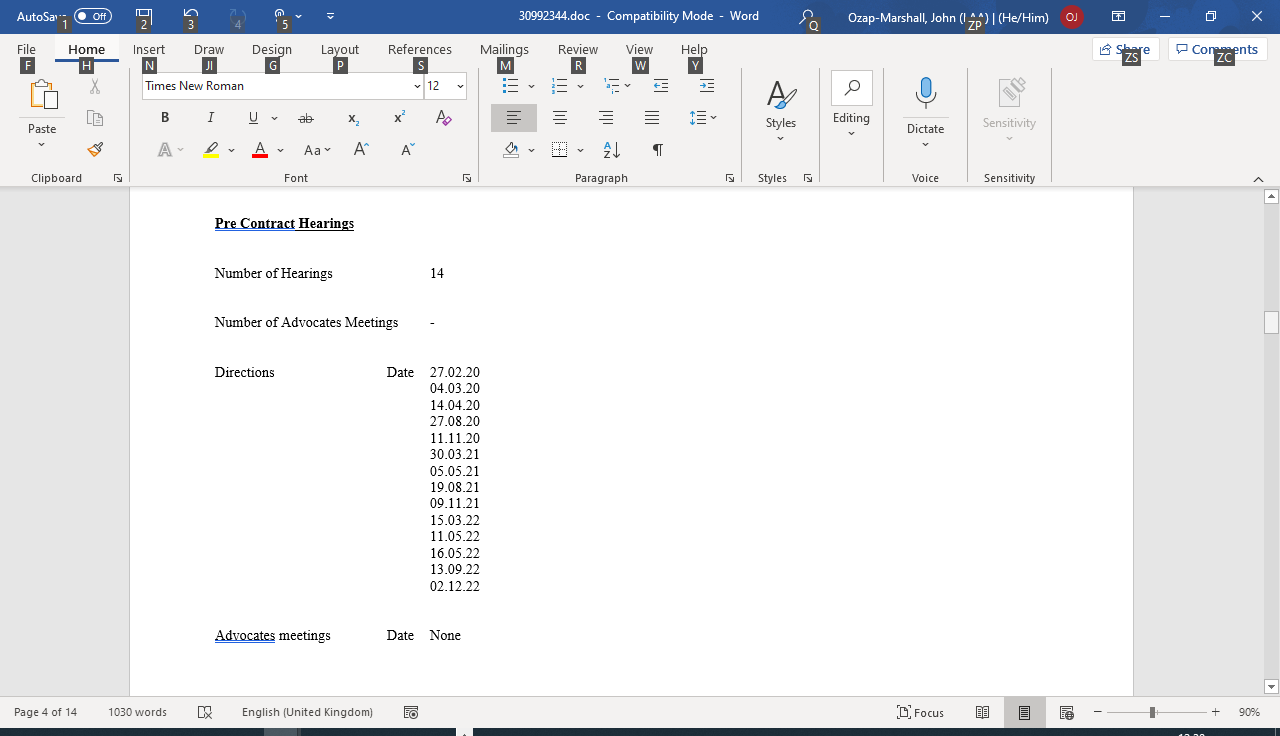 12
Working with others to achieve excellence in the delivery of  legal aid
Enhancement:
The enhancement would be considered against Section 12 of the Cost Assessment Guidance (the Threshold Test), which views the work being done on 3 factors…
Exceptional competence, skill or expertise.
The work was done with exceptional speed.
Exceptional circumstances, novelty, weight or complexity.
The solicitor (in this example) has claimed 40-50% on non-routine work.
Based on the information in the summary, the work set out including the nature of the proceedings and all the other factors, it appears that the claim for enhancement is higher than we would expect. The counter-offer would be made, taking those factors into account.
In this example, 25% enhancement was offered for non-routine work.
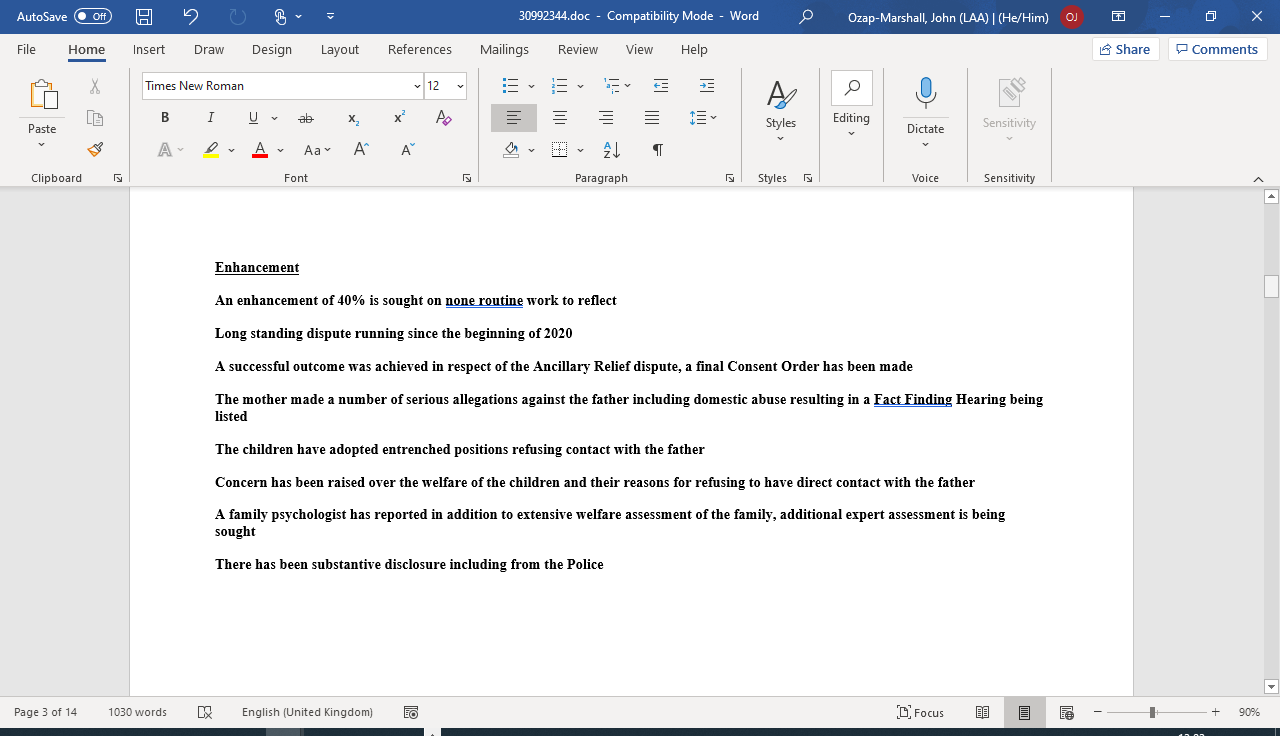 The maximum applicable level of enhancement to be sought at County Court Level, is 50%. 

The maximum applicable level that can be sought at High Court Level, is 100%.
13
Working with others to achieve excellence in the delivery of  legal aid
Panel Membership:
Solicitor is claiming 15% panel membership in this example. 
Within the caseplan submission, where it states… “Provide Justification here for ANY enhancement applied: -”… The solicitor should always show that 15% has been applied by a panel member, as well as the explanation for enhancement in general thereafter.
NOTE… As per section 12.23 of the Cost Assessment Guidance, the Panel Membership Enhancement is a guaranteed ‘minimum’ enhancement (for those fee earners applicable to claim it), and is not payable in addition to any enhancement allowed under the general Specification.
14
On the Insert ribbon select Header & Footer to edit this holding text- LAA Document 2019 – Optional Footer
Pre-contract costs
Pre-contract costs:
You said – We listened! 

From 1st May 2023, the High Cost Family Team no longer assess the costs incurred prior to high cost registration.

The costs incurred prior to high cost registration already had a £25,000.00 limitation, and whilst that cost limitation still forms part of the high cost contract agreement, these costs are now assessed by the LAA finance team, not High Cost Family. 

This has lead to a 35% increase in reaching high cost contract agreements quicker than assessments done pre 1st May 2023, which was the main factor behind the change in approach.
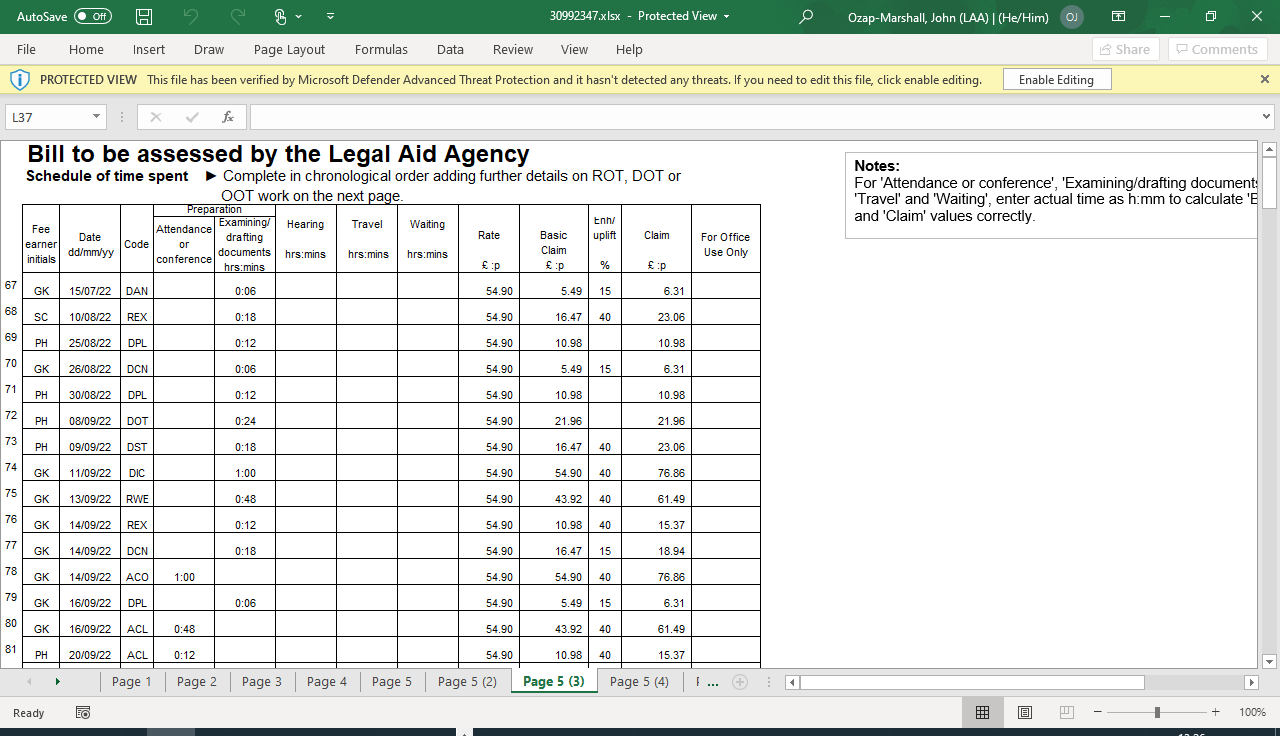 16
Working with others to achieve excellence in the delivery of  legal aid
Pre-contract costs continued:
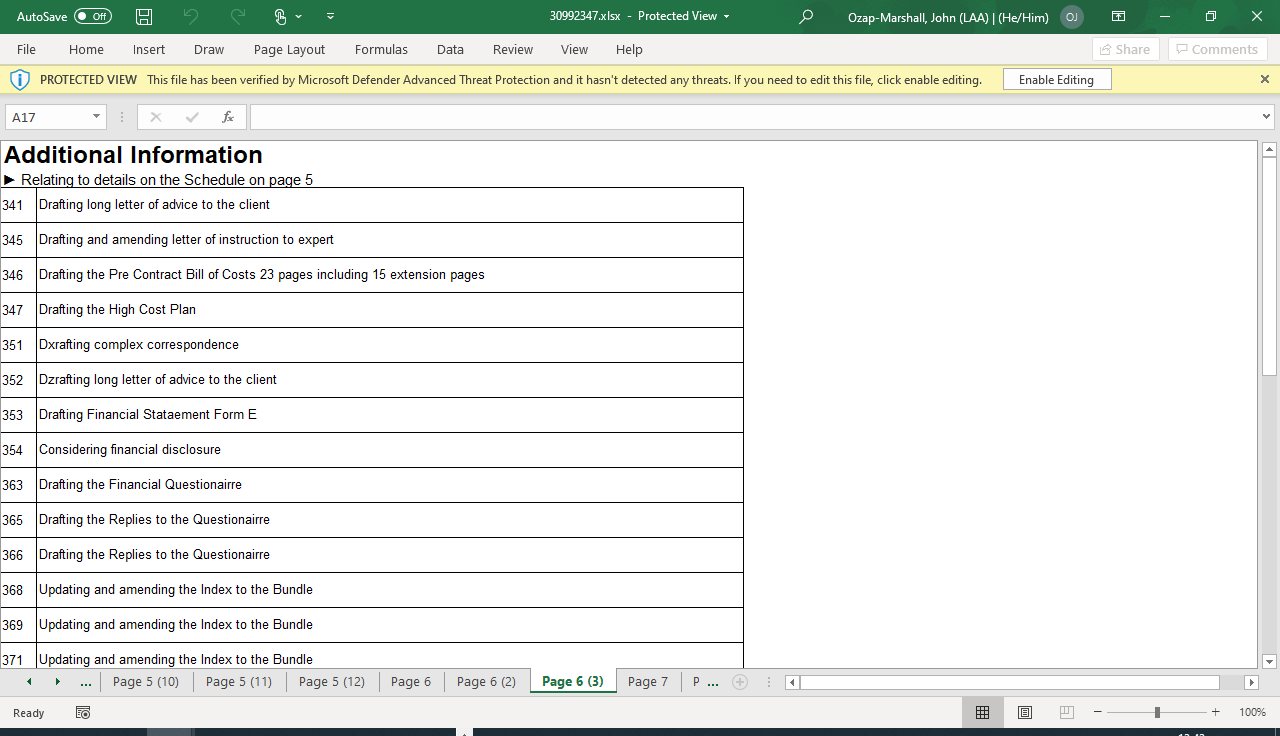 This does not mean that the pre-contract costs are not checked however…

We will still check the applicable solicitor rates being applied to ensure that they are correct, so we can point out any errors that may have been made, as well as make notes on when the work has been claimed from – to. 

The assessment / offer made on any applicable enhancement sought to form part of a high cost contract agreement would also need to be factored into any pre contract costs before any contract agreement could be reached / put in place also.
17
Working with others to achieve excellence in the delivery of  legal aid
Pre-contract costs continued:
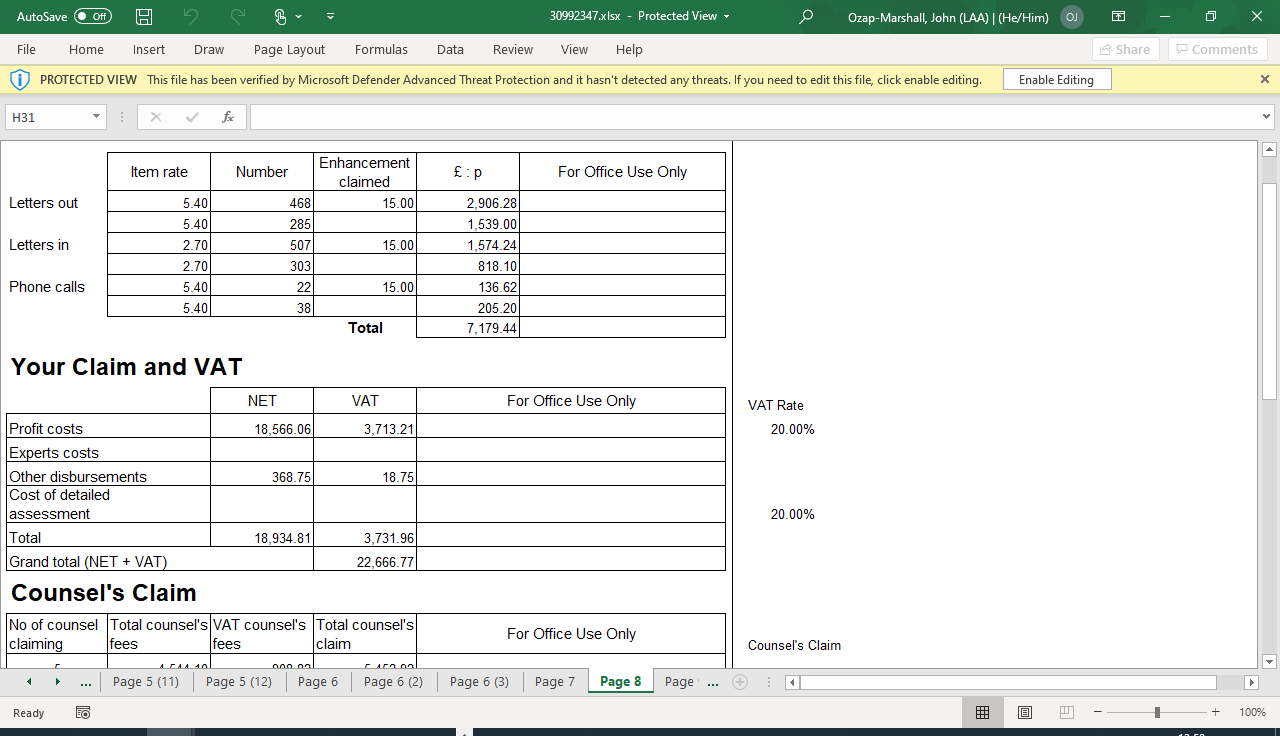 The pre contract costs are also a good way of assessing reasonable levels of routine correspondence for later stages too.

Should the estimates for routine items of correspondence in Stages 1 onwards of the caseplan be viewed as an overly excessive request, we may take the number of items sent from pre contract costs to determine a reasonable average (per month) to make applicable offers on the same for future stages. 

…We are still currently in the process of updating our guidance regarding correspondence, and will update providers should any changes be made.
18
Working with others to achieve excellence in the delivery of  legal aid
Pre-contract costs continued:
As such, it is therefore vitally important that page 6 of the Detailed (fully costed) family case plan, is completed in full.

If more than 1 firm has been involved with the case prior to high cost registration, then both sets of pre contract costs should be provided for both firms in the caseplan form itself.

As of 1st October 2023, there is no longer a necessary requirement to provide the high cost family team with a Pre Contract detailed breakdown of costs or a CIV Pre contract Claim 1 in lieu for assessment.
19
Working with others to achieve excellence in the delivery of  legal aid
Stage one
Stage one:
Once the basic checks of the pre-contract costs have been looked at, we continue to address the case plan and assess the stage one costs.

The stage one costs are where we assess future work for the case (i.e. work done after high cost registration). They are normally claimed in hours rather than 6 minute units (although both are often provided)

We make a note of the dates of the stage and (again) how many hearings are being prepared for / attended. 

We also check the experts claims, disbursement fees and counsel fees. The estimate for the counsel fees is acceptable.
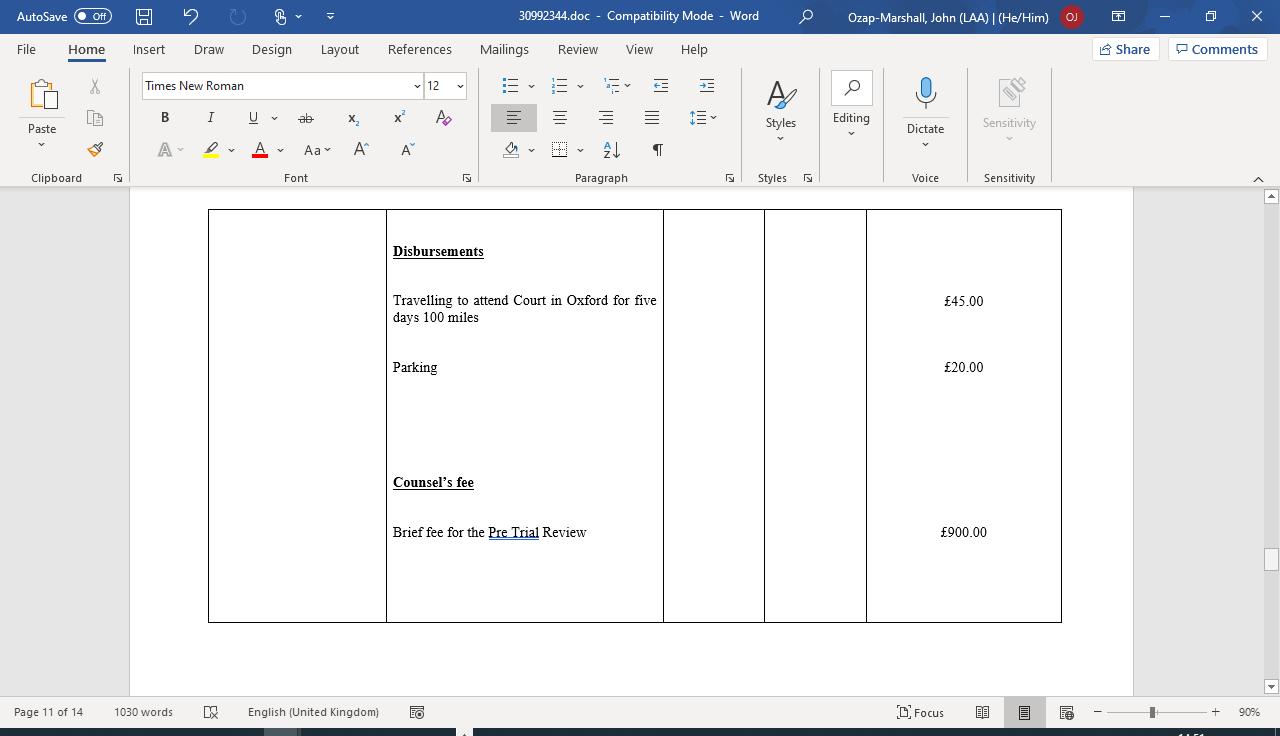 21
Working with others to achieve excellence in the delivery of  legal aid
Stage one continued:
Based on the information provided in relation to this example case and taking account the case history and narrative (as provided), the costs itemised in stage one appear to be more than we would expect for that work.

In this example, the following reductions have been requested to make it more reasonable and proportionate:

Drafting long and detailed Statement for the client as directed to two hours.
Considering the father’s further detailed Statement and the Guardian’s Position Statement to 1.5 hours.  
Considering report from ICFA to one hour.  
Drafting Brief to Counsel to 1.5 hours.
Travelling to court should be claimed at one day (as only one hearing) not five.
22
Working with others to achieve excellence in the delivery of  legal aid
Correspondence and notes
Correspondence and notes:
Once the full assessment is completed, we make an internal note on the case plan task with the case details and cost breakdown.


A provider note is sent to the solicitor, letting them know the outcome of the assessment.
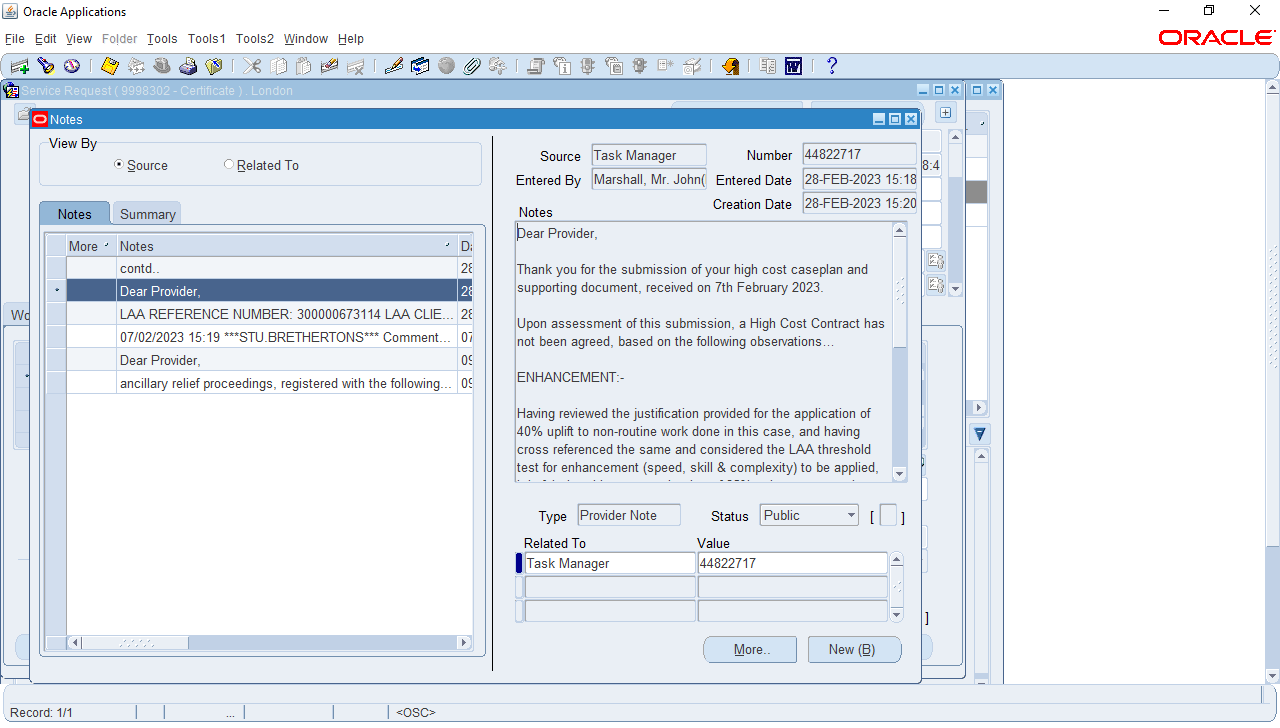 24
Working with others to achieve excellence in the delivery of  legal aid
Correspondence and notes continued:
A note is made (for internal use) in our e-business centre section of CCMS, detailing the outcome of the assessment, so other teams, such as Customer Service and Finance, are aware of the outcome of the submission. 

Once everything is complete, the case plan task is sent back to the solicitors, where we will await their response, with a 4 week time frame still being applicable to provide a response / resubmission (if needed).
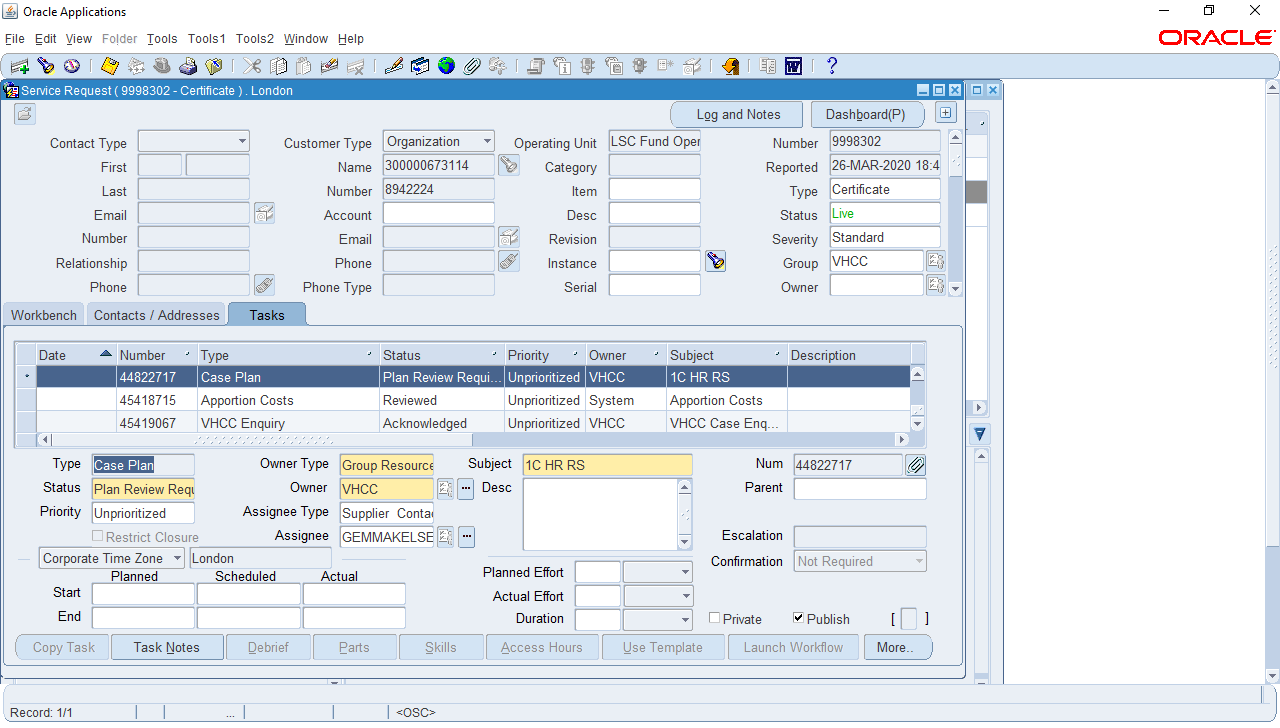 25
Working with others to achieve excellence in the delivery of  legal aid
Additional guidance / Contact us
Contact us:
General HCF case enquiries: highcostfamily@justice.gov.uk  
Complex HCF cases enquiries: Highcostfamilyfixer@justice.gov.uk  
Customer service team: Tel: 0300 200 2020
27
Working with others to achieve excellence in the delivery of  legal aid
Useful links:
High cost case guidance: https://www.gov.uk/guidance/civil-high-cost-cases-family
LAA training website: Ministry of Justice
The High Cost Contract: High cost contract
Counsel’s Acceptance Form: Counsel acceptance form (CAF)
Fully costed case plan checklist: Fully costed case plan checklist 
Cost assessment guidance: Costs assessment guidance 2018 - Version 6 - October 2022
28
Working with others to achieve excellence in the delivery of legal aid
Our training website
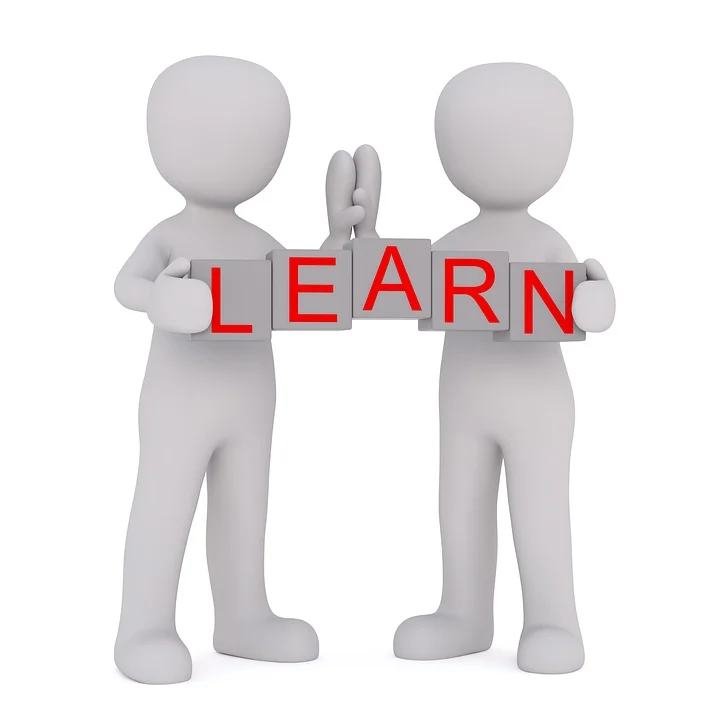 29
Working with others to achieve excellence in the delivery of legal aid
Our communications channels
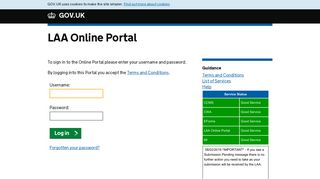 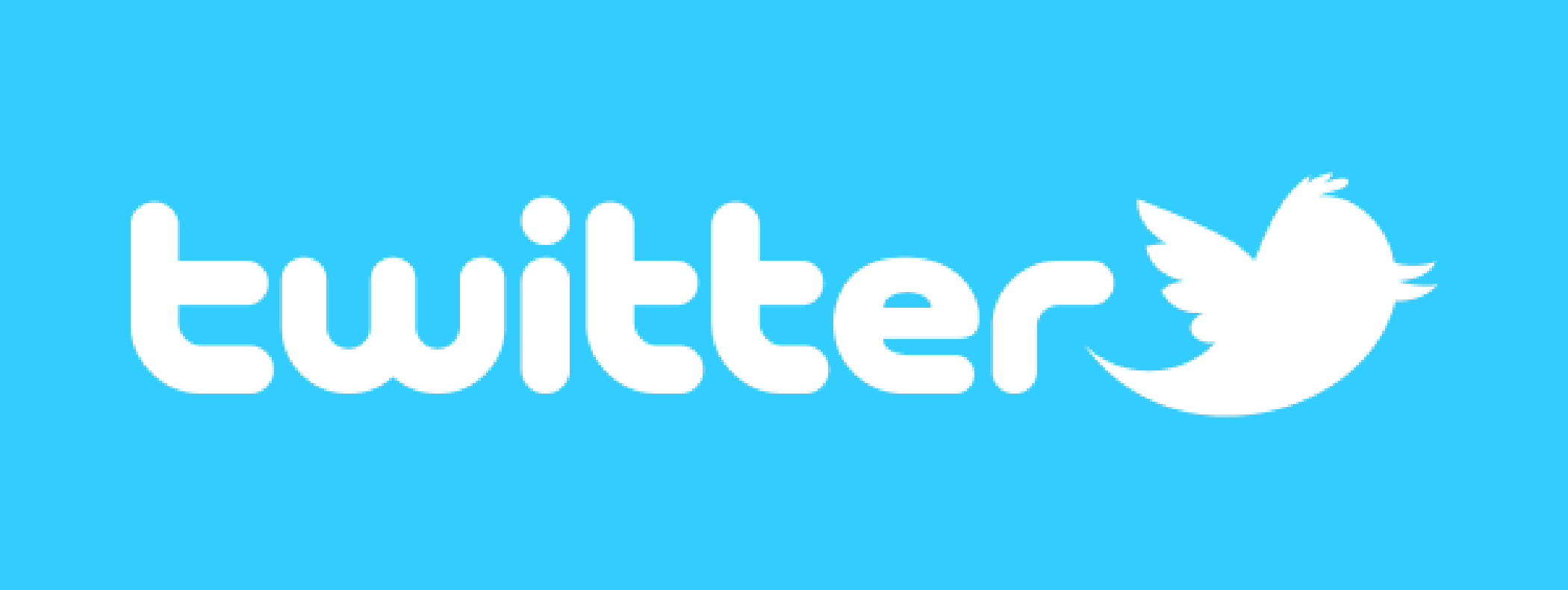 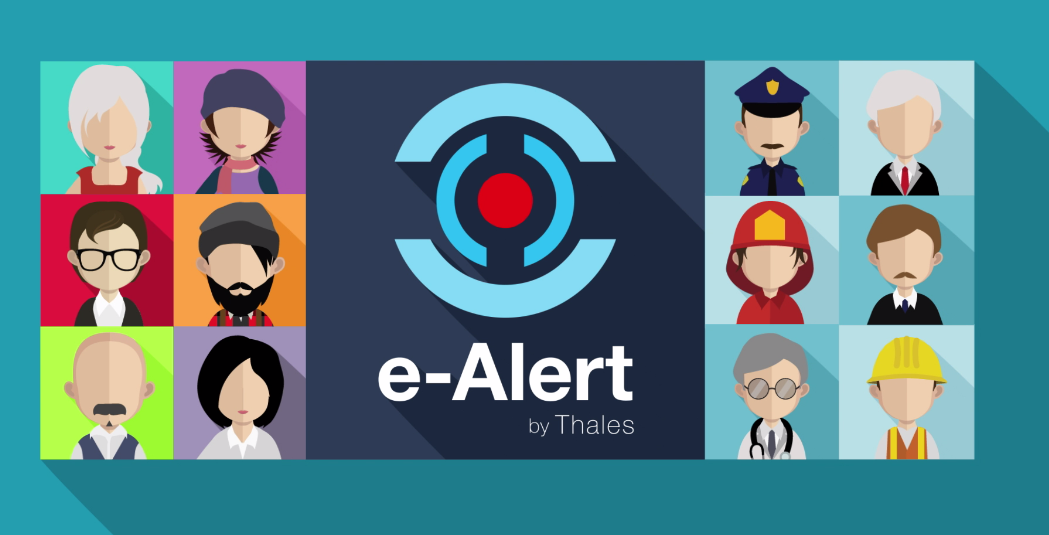 Contact the presenters:
30
Working with others to achieve excellence in the delivery of legal aid
Legal Aid Agency13th Floor (13.51)102 Petty FranceLondon SW1H 9AJ
gov.uk/government/organisations/legal-aid-agency